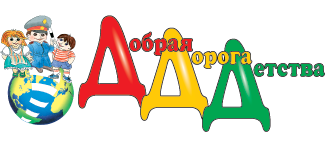 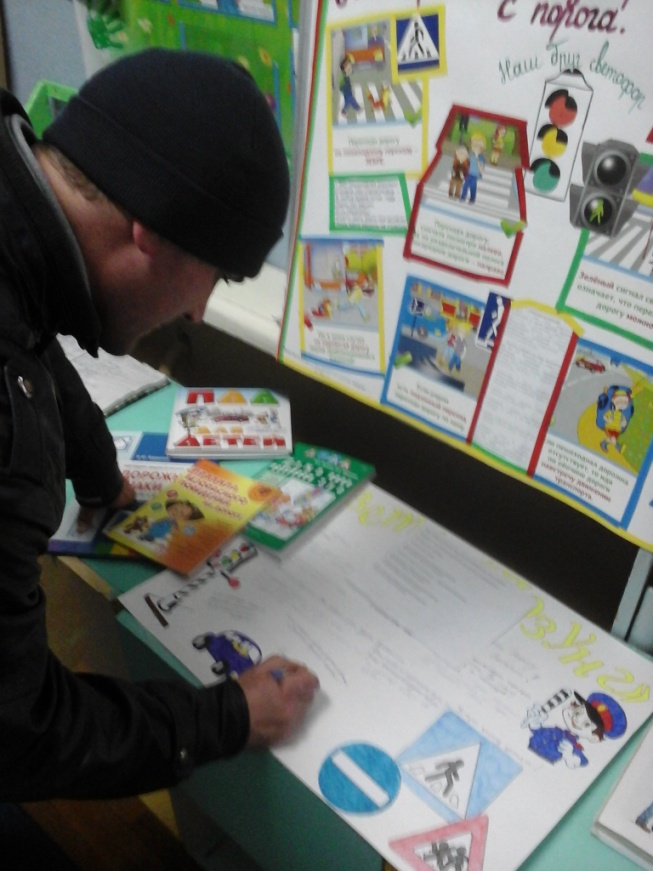 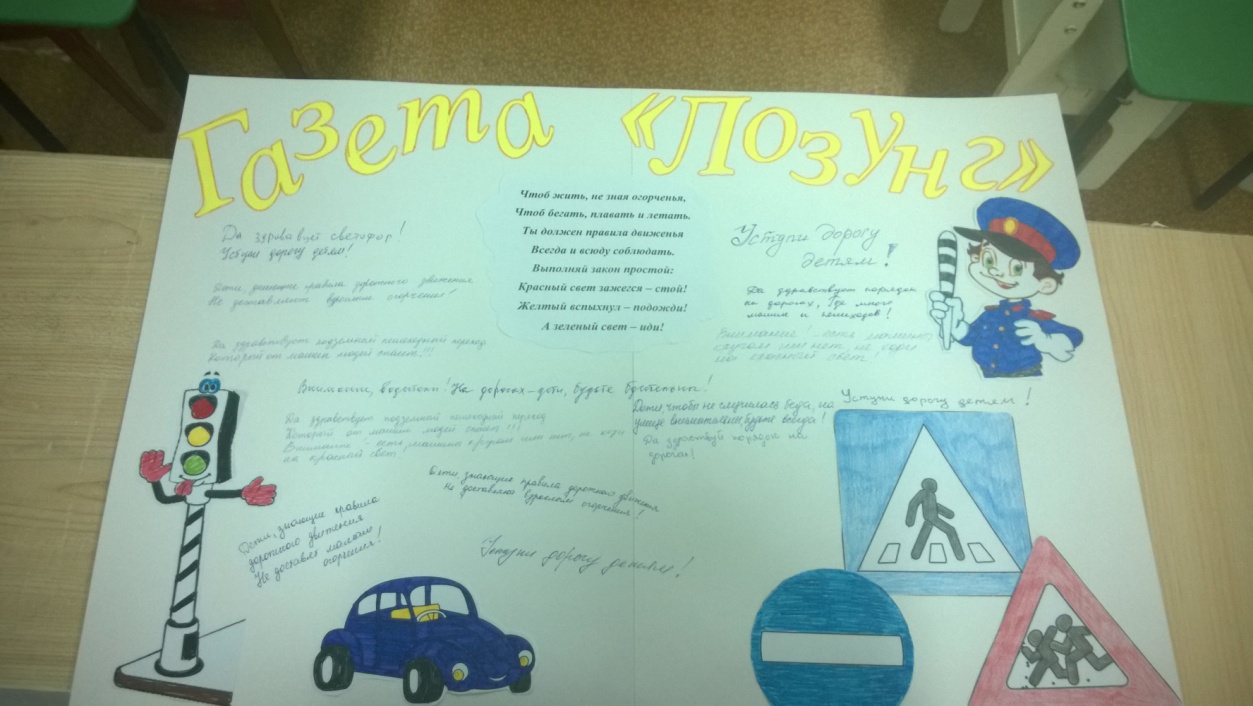 Конкурс газет «лозунгов»
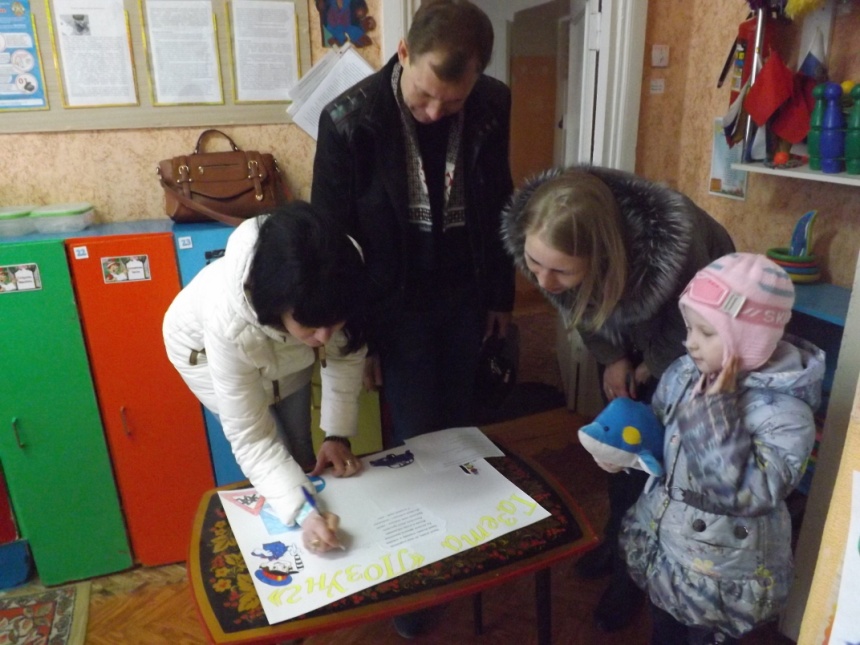 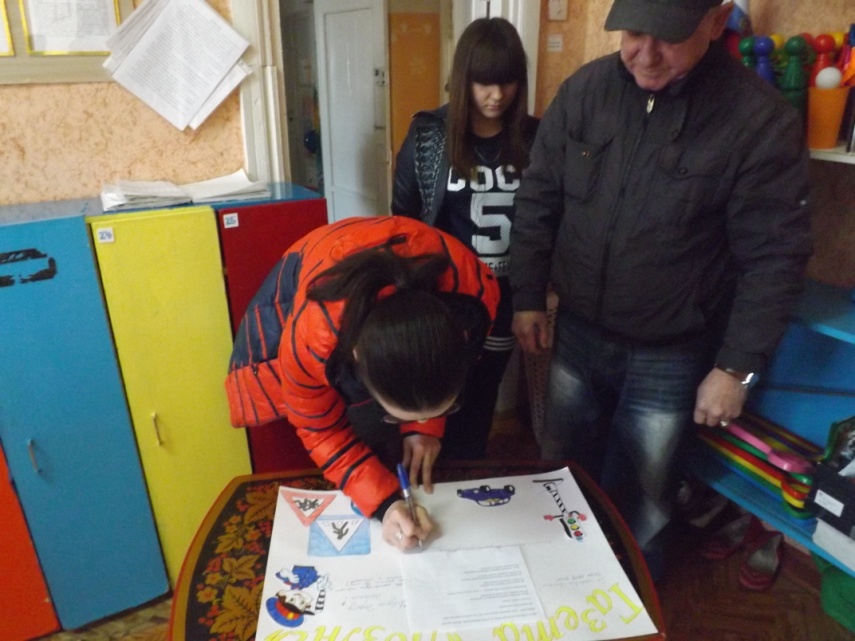 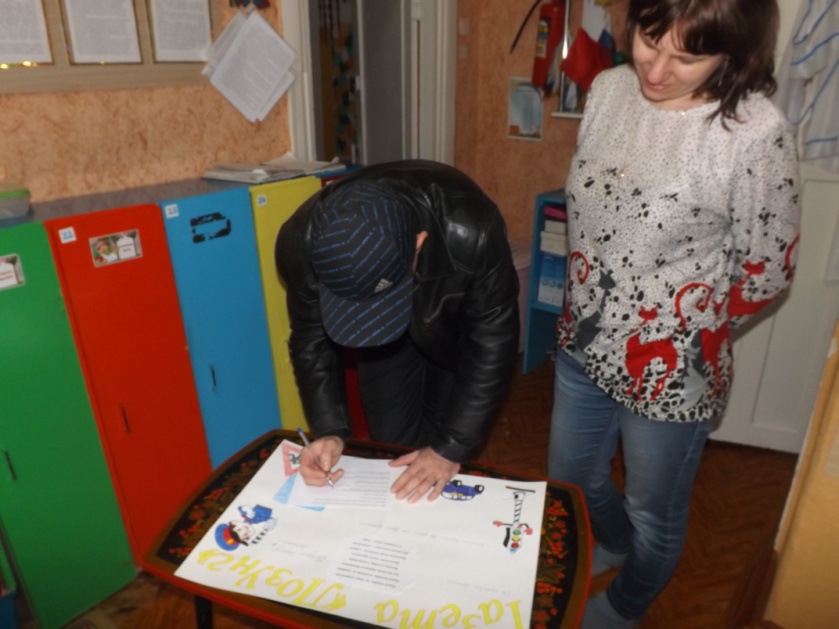